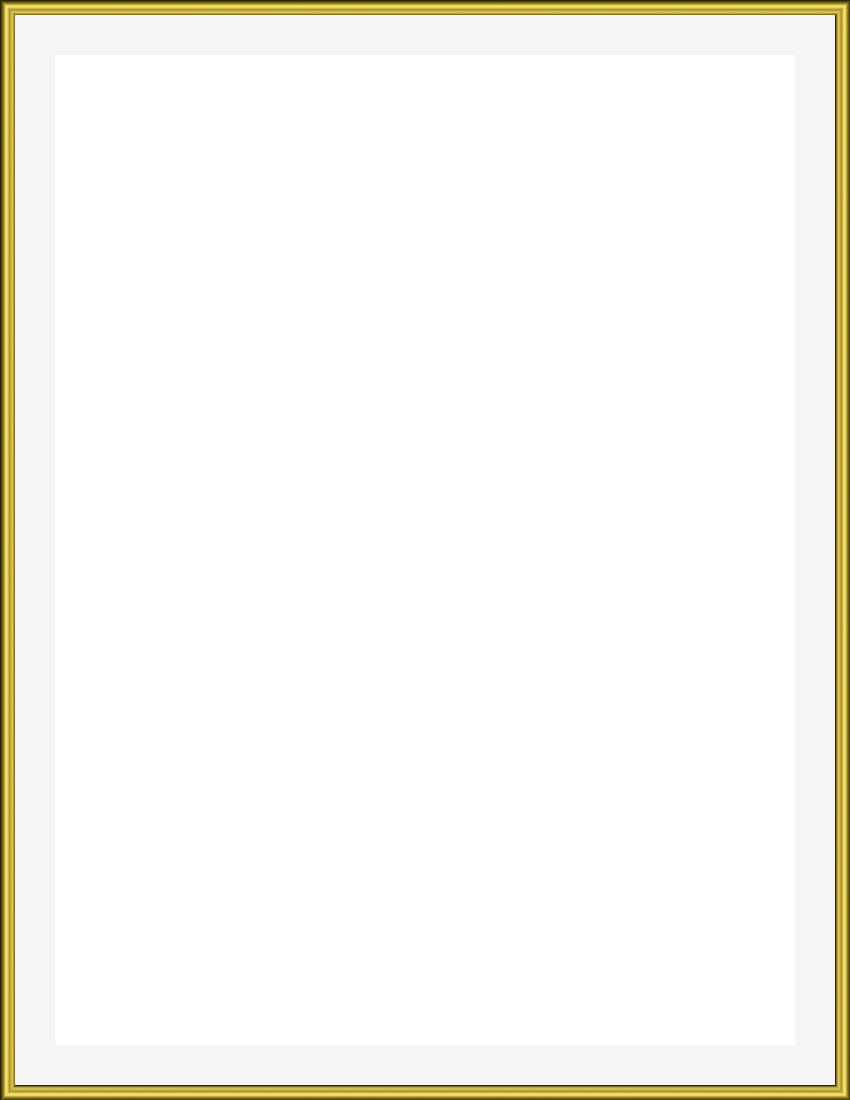 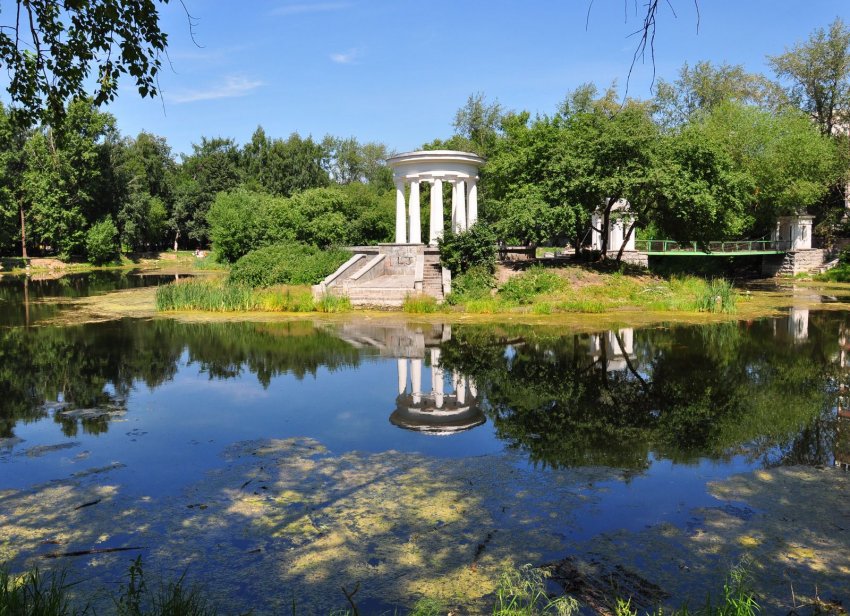 Муниципальное дошкольное бюджетное          образовательное учреждение - детский сад № 186
                             г. Екатеринбурга
«Достопримечательности
Железнодорожного
района
города  Екатеринбурга»
2017-2018 г.
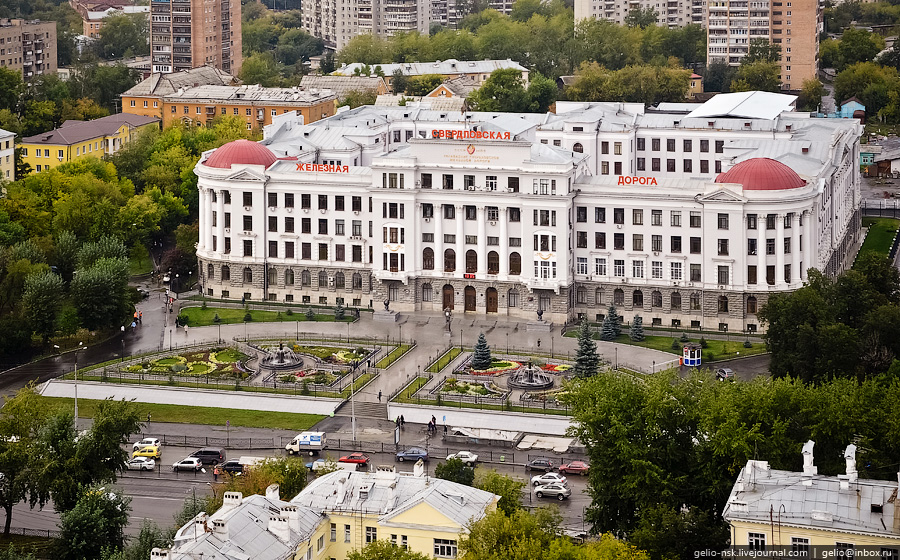 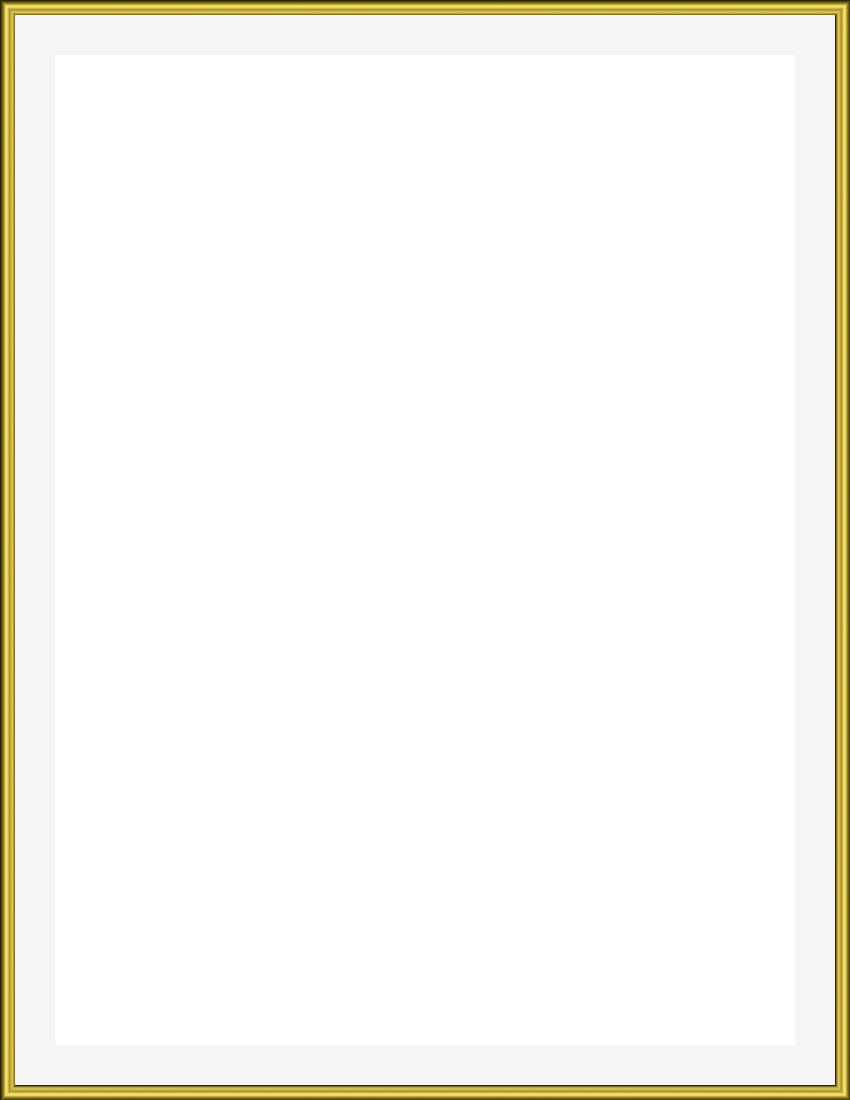 Здание Управления Свердловской    железной дороги
Памятник архитектуры Екатеринбурга, расположенный по адресу ул. Челюскинцев, 11[1]. 
Здание спроектировано архитектором К. Т. Бабыкиным. Построено в 1925—1928 годах.
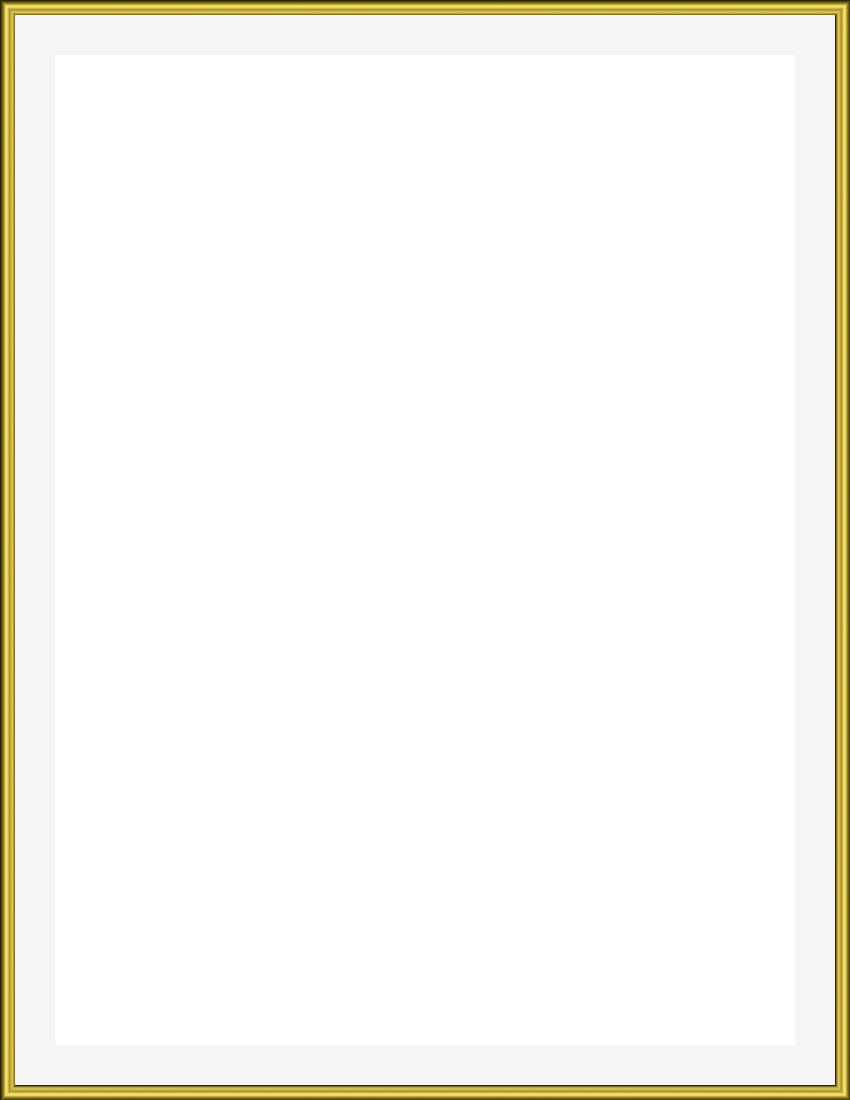 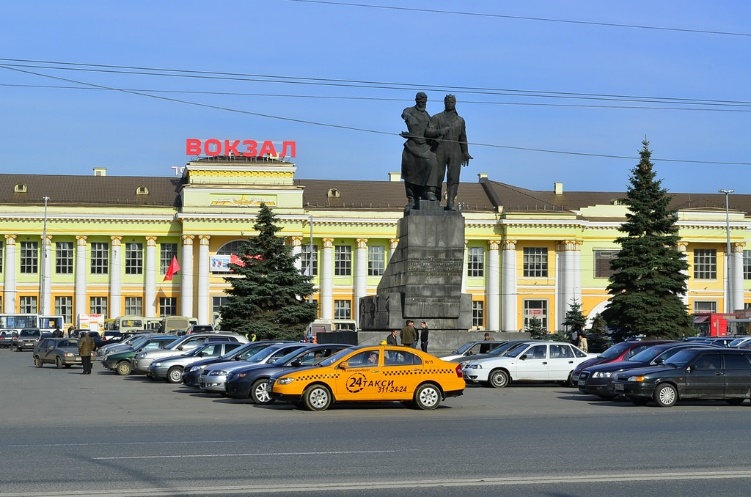 Вокзал
Построен в 1910-1912 годах екатеринбургским архитектором К. Т. Бабыкиным.
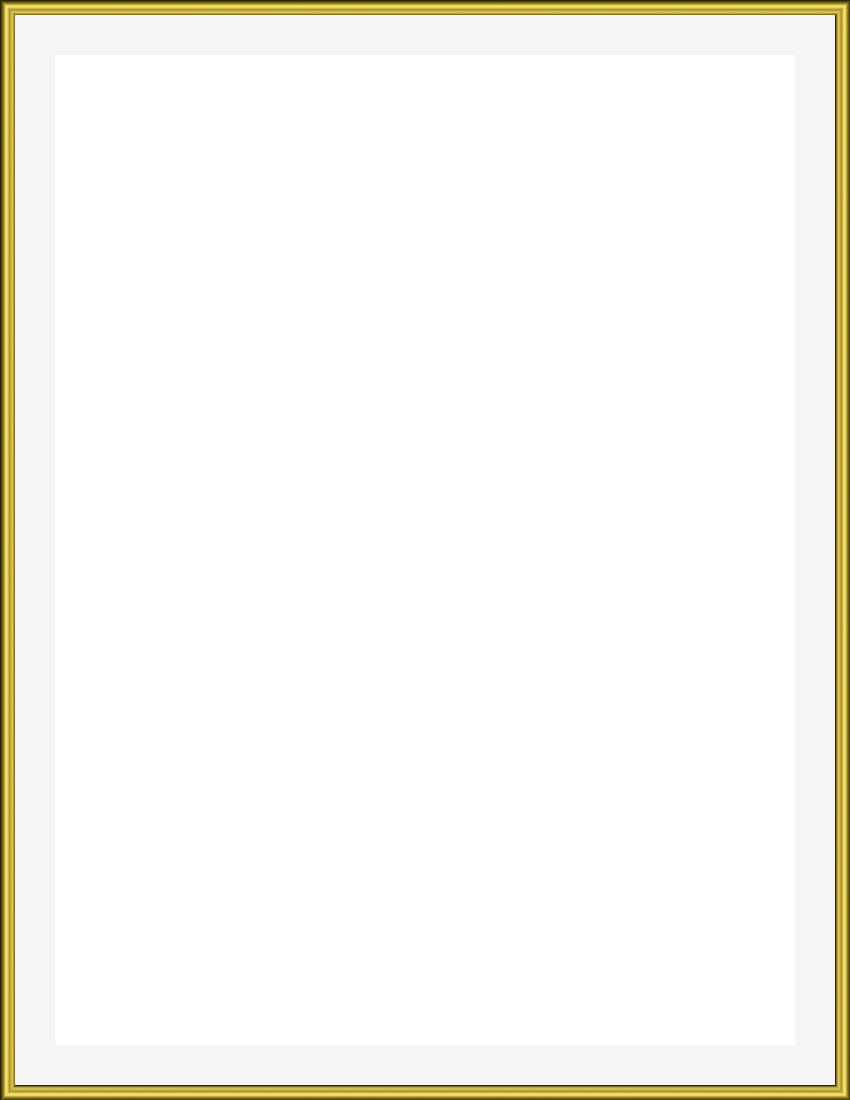 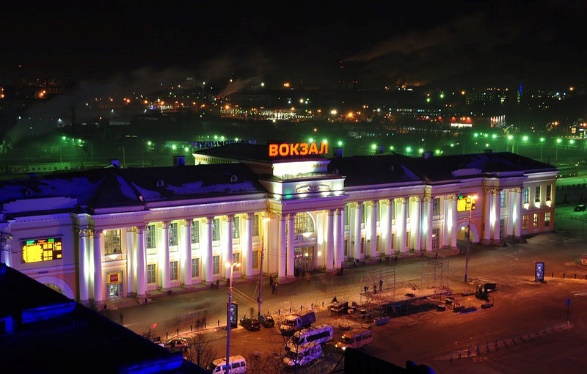 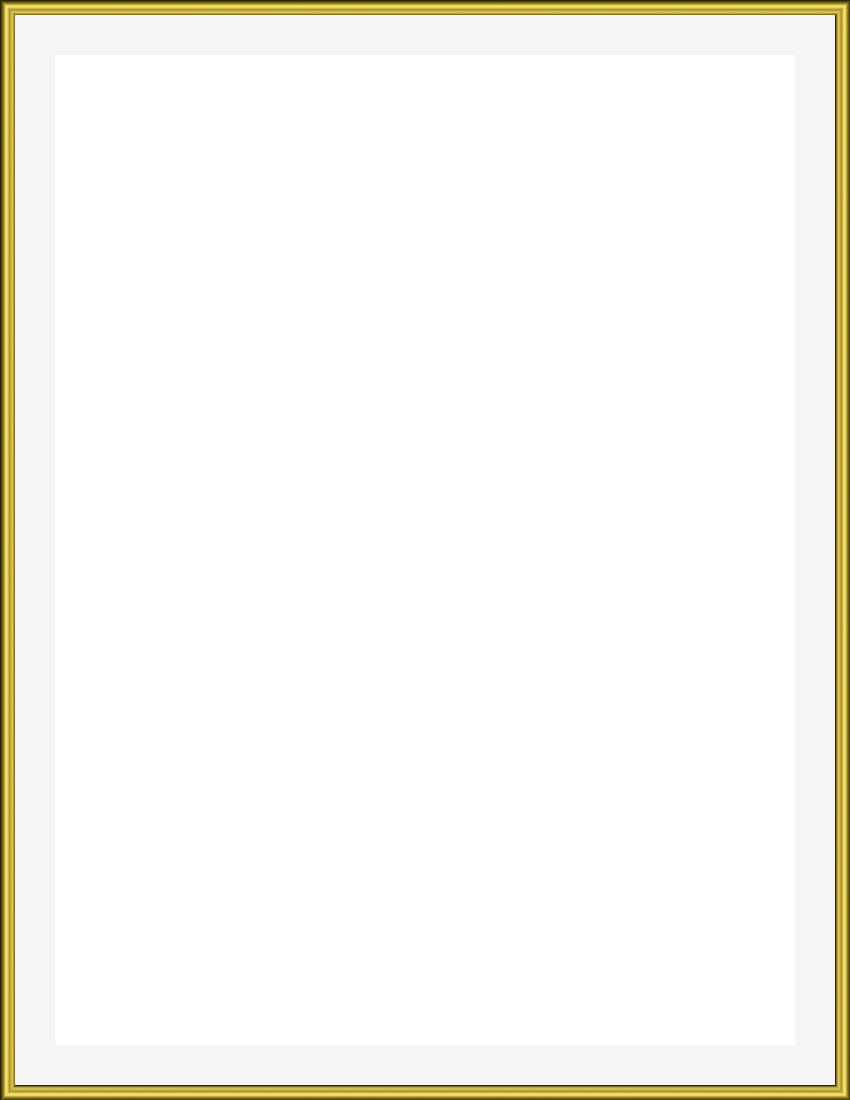 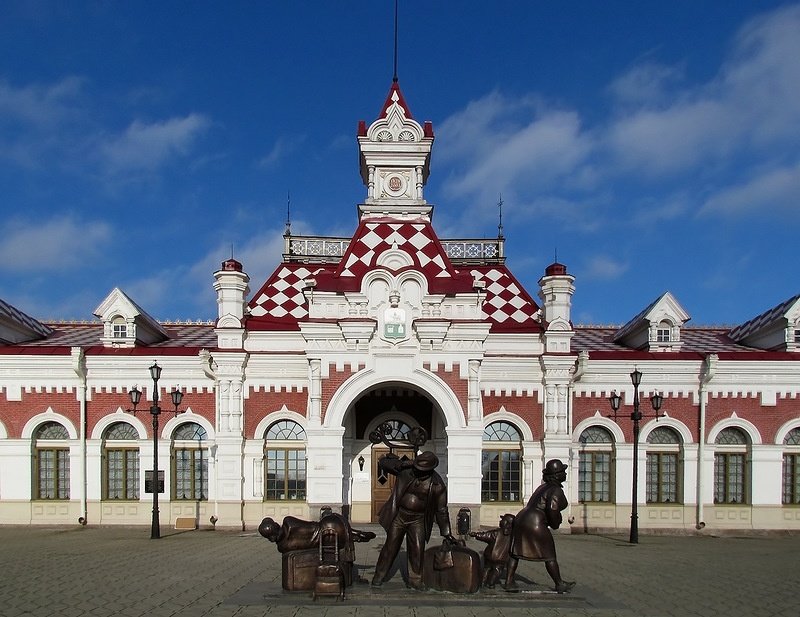 Здание вокзала построено по проекту архитектора П. П. Шрейбера  в 1878 году.
 Благодаря реконструкции здание было превращено в музей истории, науки и техники Свердловской железной дороги[3
ул. Вокзальная, д. 14.
Старый вокзал
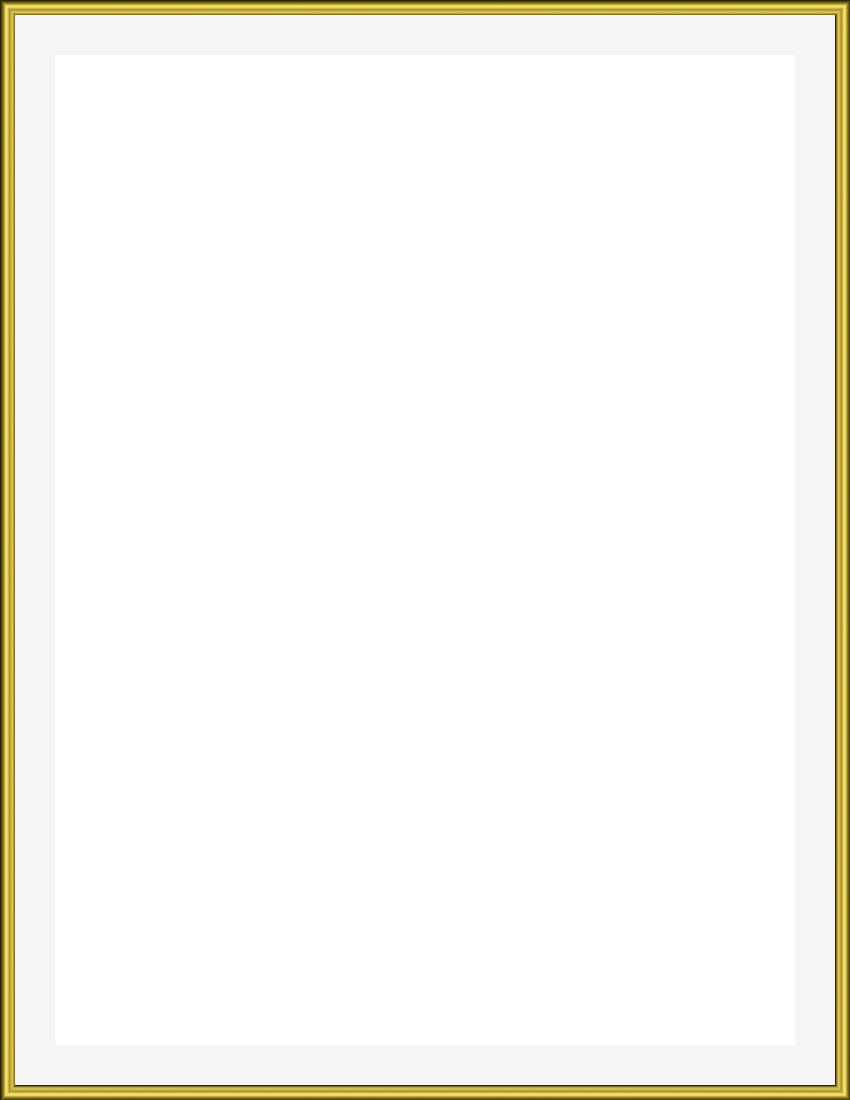 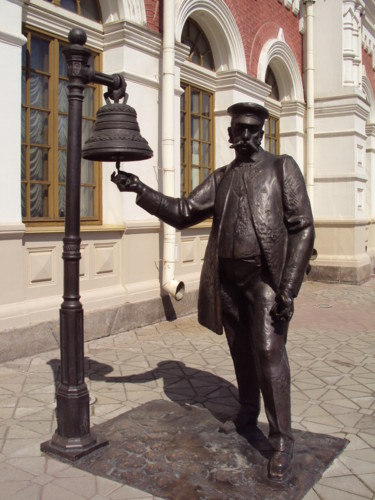 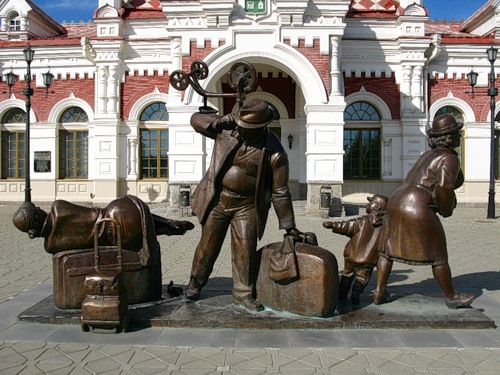 Музей истории. 
науки и техники 
Свердловской
железной дороги
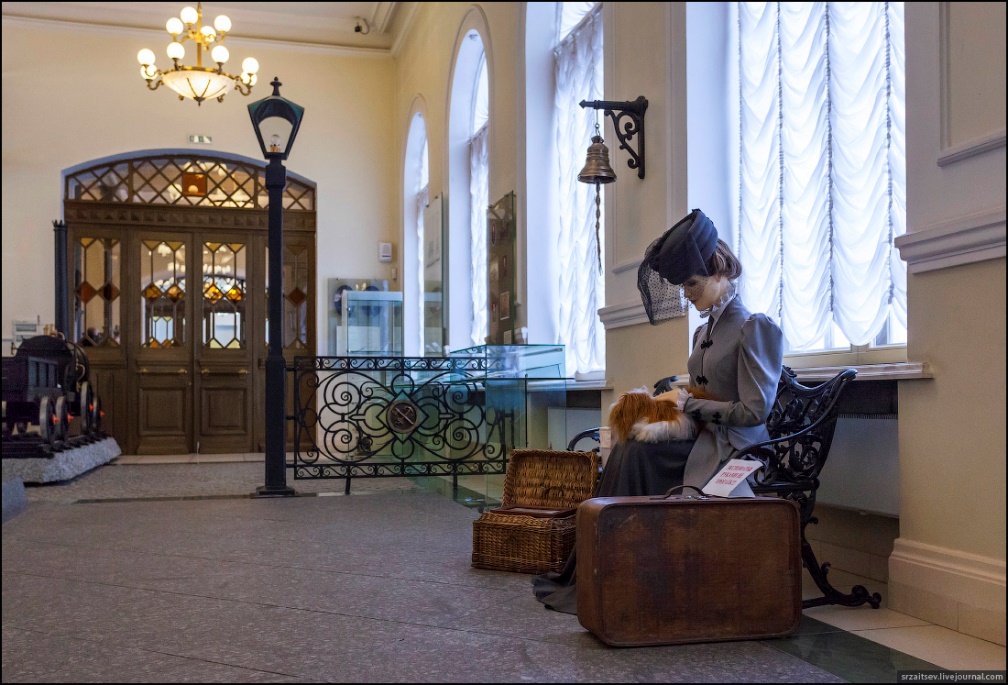 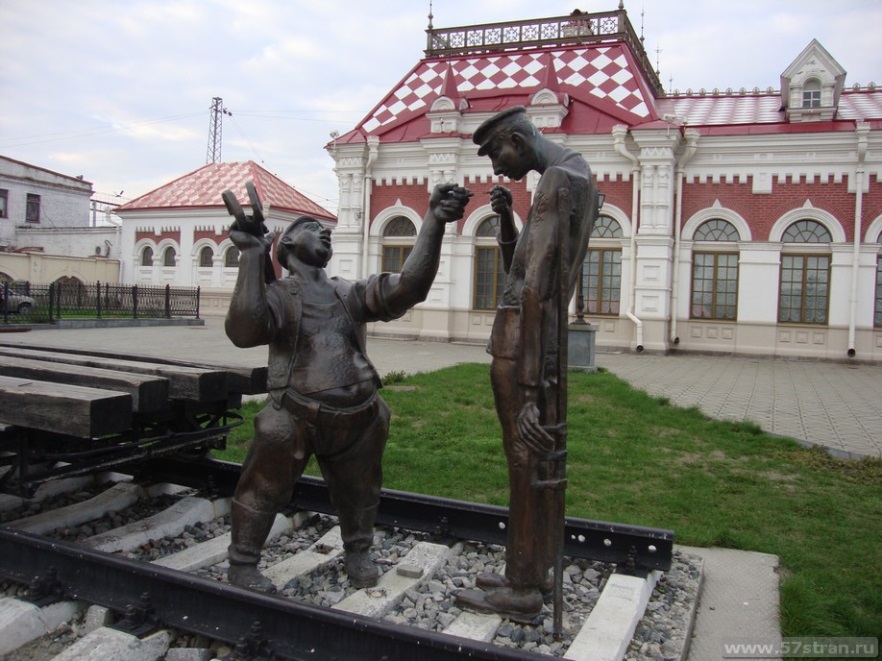 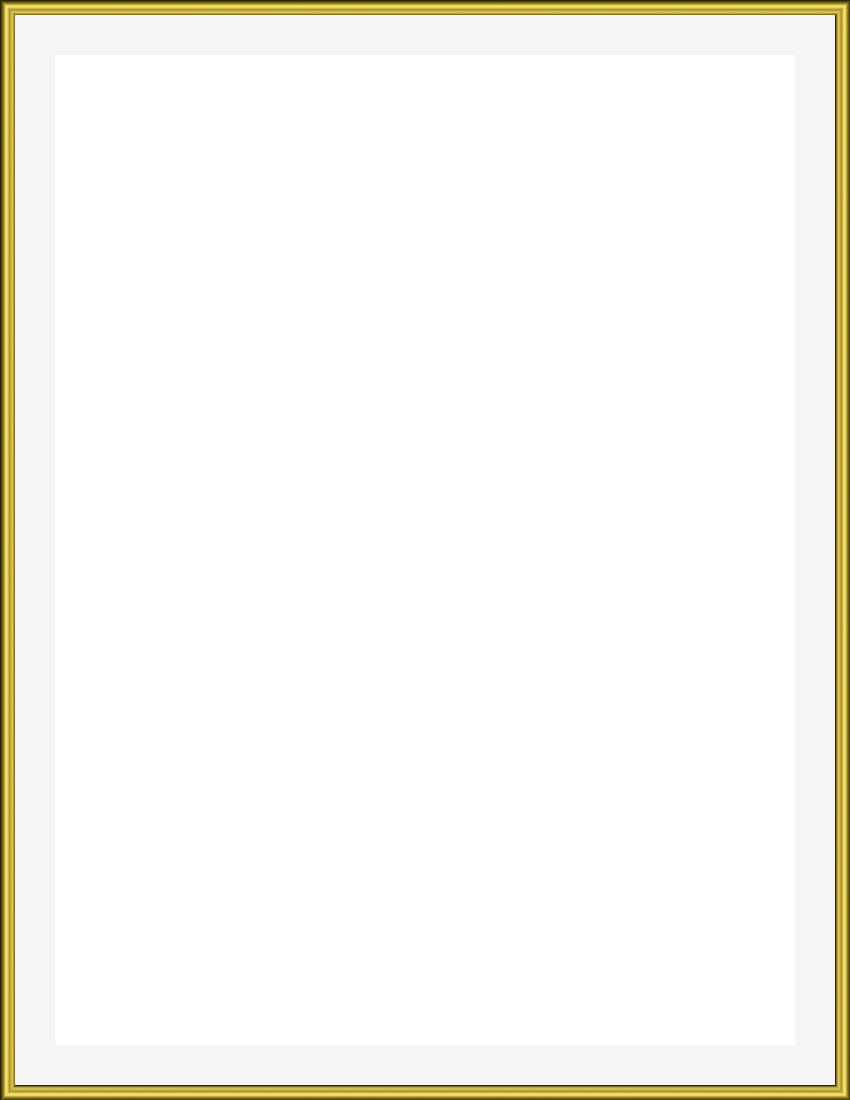 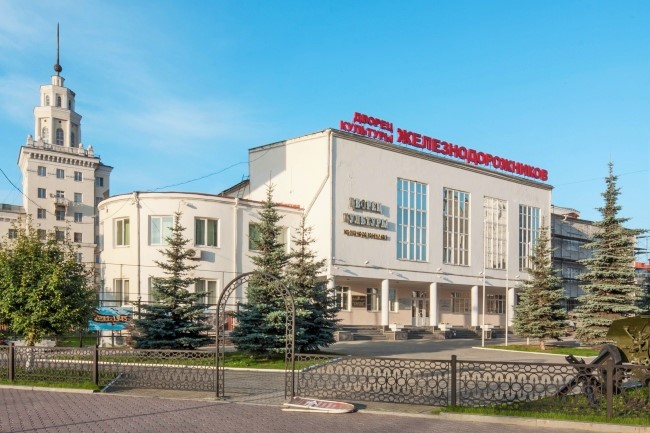 Дворец культуры железнодорожников
Улица Свердлова, 35
Построен в 1934 году архитектор  К.Т.Бобыкин
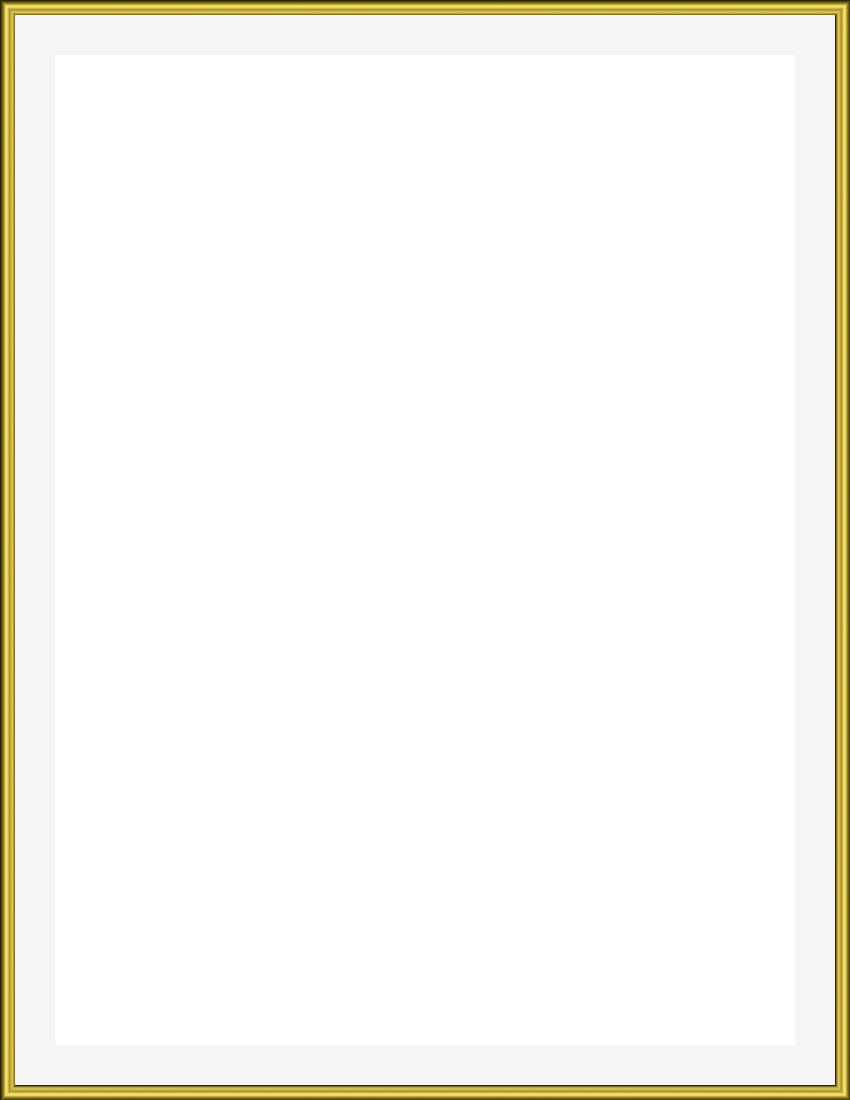 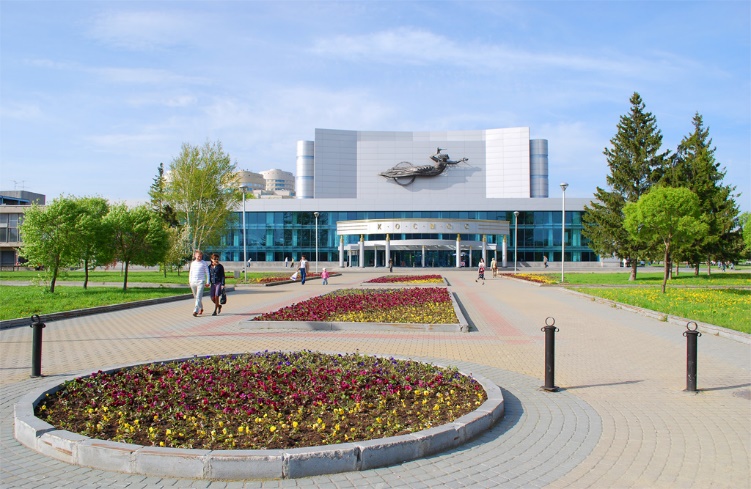 Киноконцертный театр Космос
Памятник архитектуры. 
Построен в 1967 году Архитекторы — Г. И. Белянкин, Н. Н. Надёжин,
ул.Дзержинского, 2
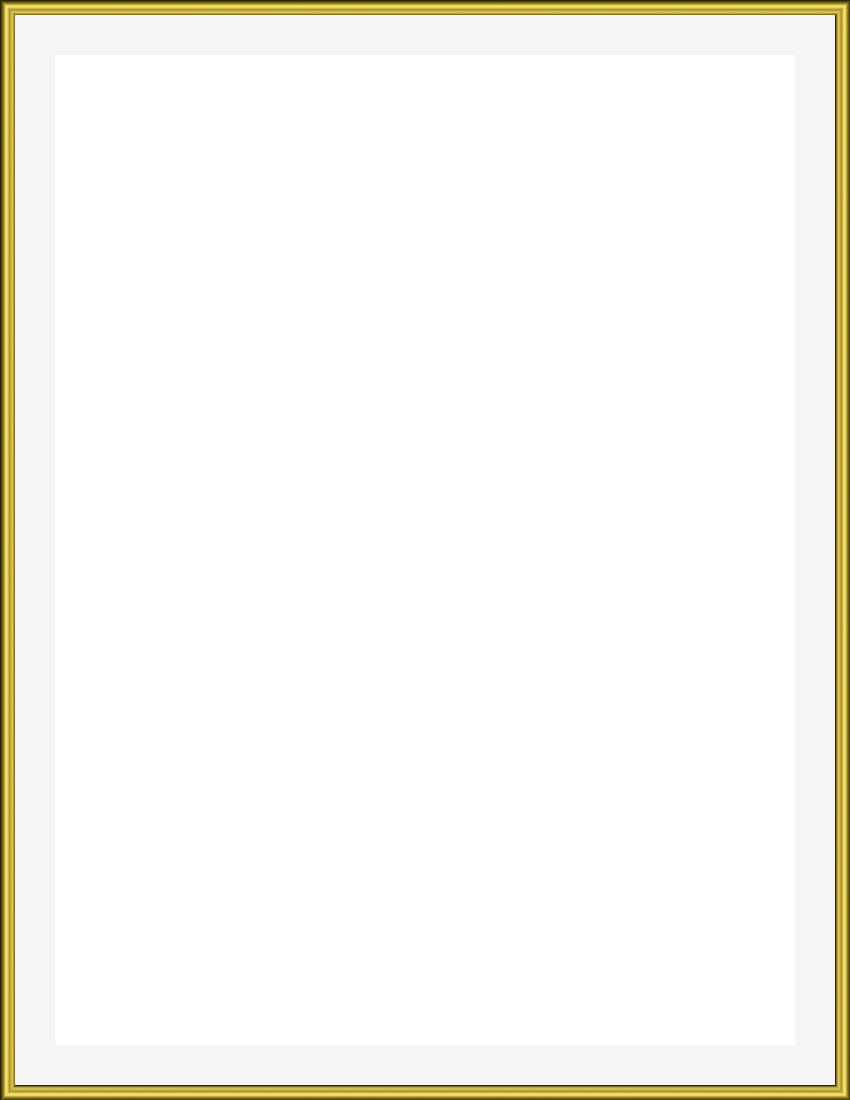 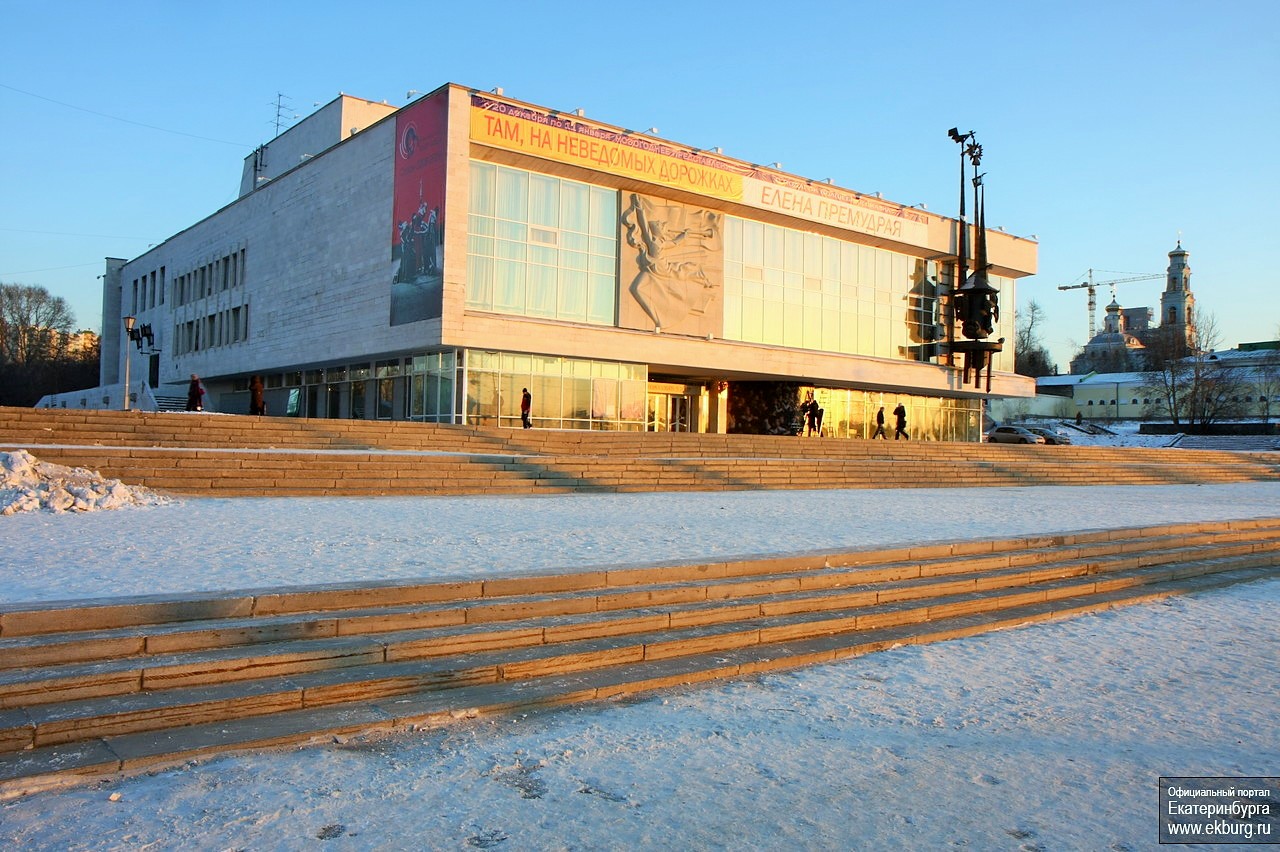 Театр юного зрителя
Построен в 1977 году. Архитектор Я.А.Камкин.
Улица Карла Либкнехта 48.
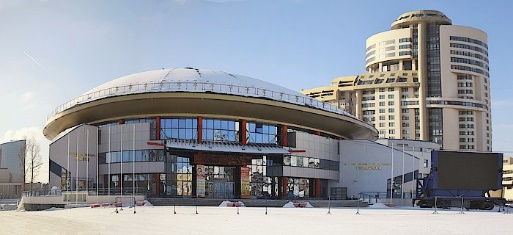 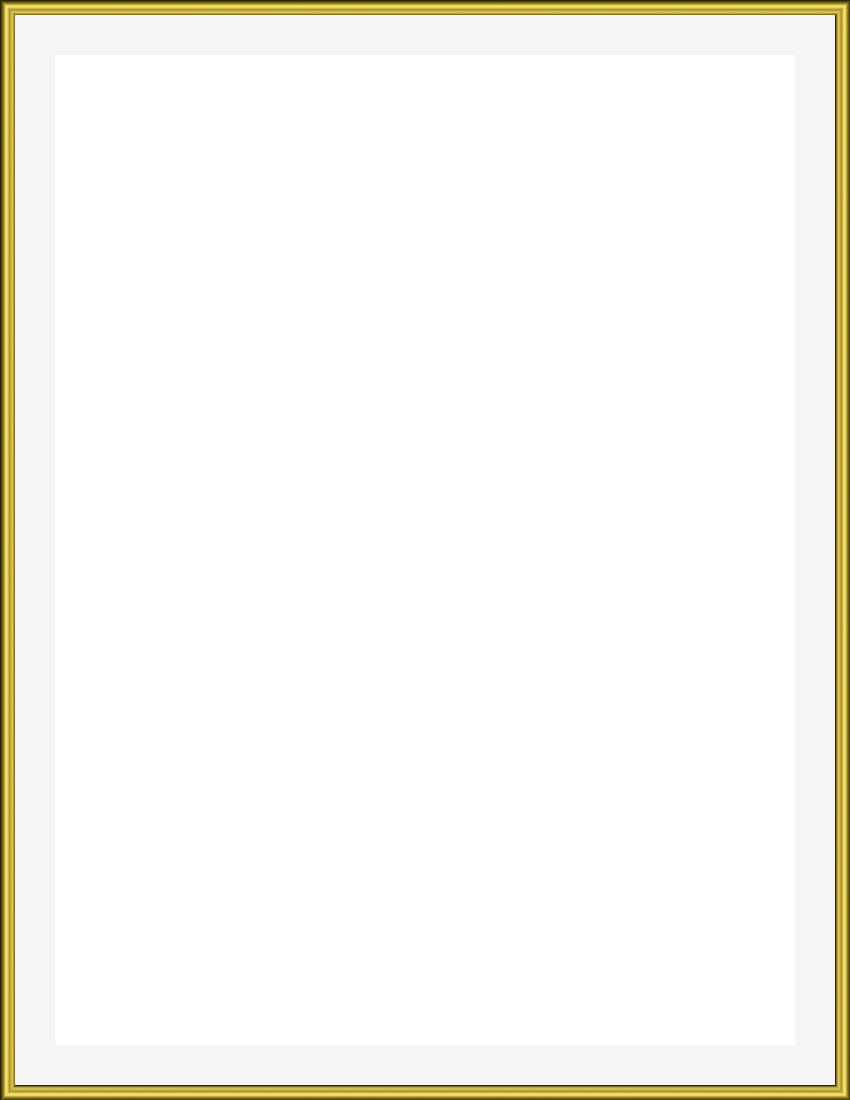 Дворец игровых видов спорта «Уралочка»
Построен в 2003г.
                                             Улица Еремина.10
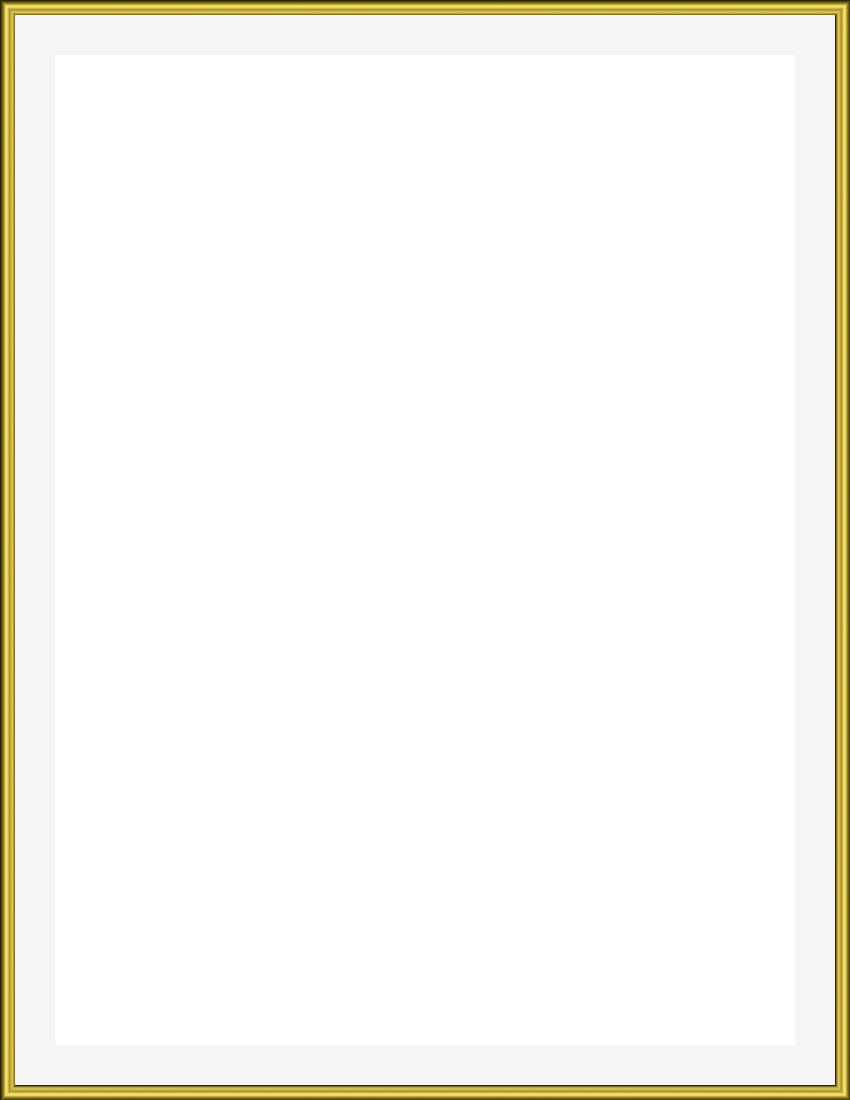 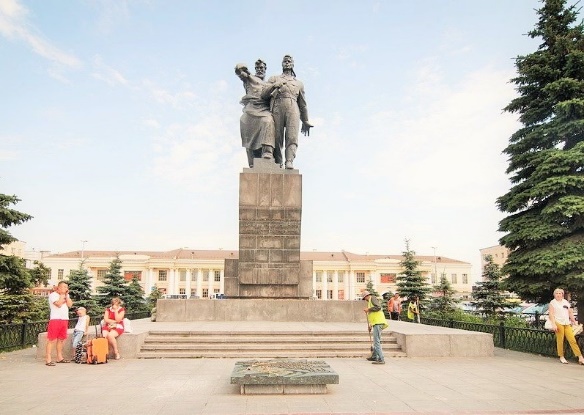 Памятник воинам Уральского добровольческого танкового корпуса
Привокзальная площадь
Открыт в 1962 году.
Скульпторами памятника являются В. М. Друзин и П. А. Сажин.
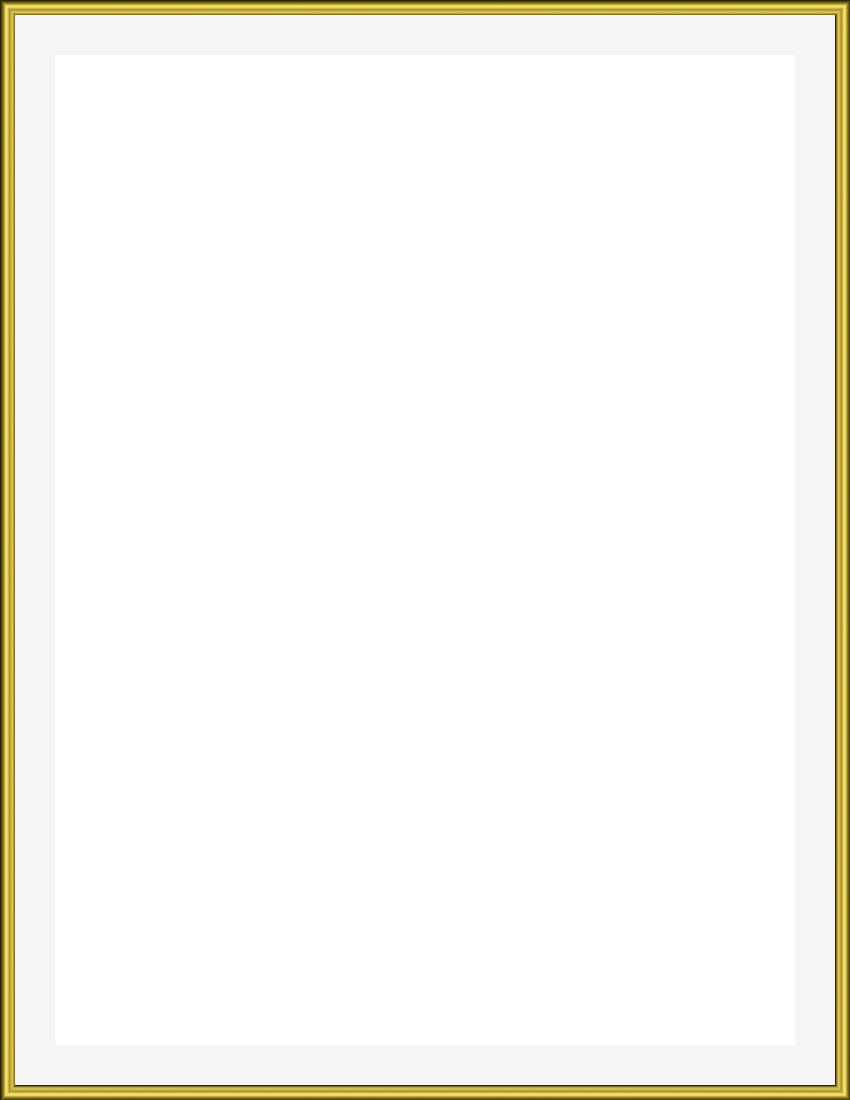 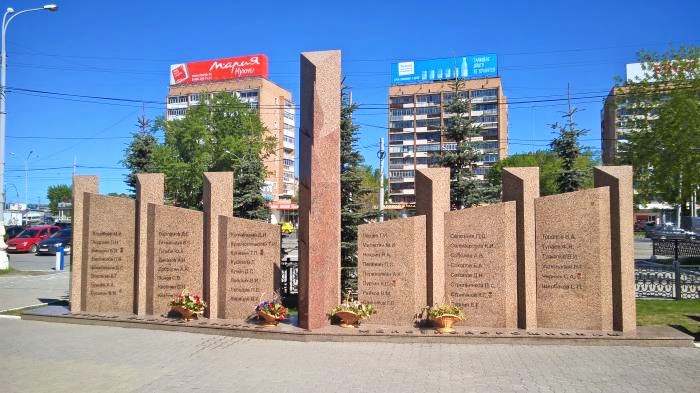 Мемориал
 «Вечная память воинам железнодорожникам»
Улица Свердлова, 35
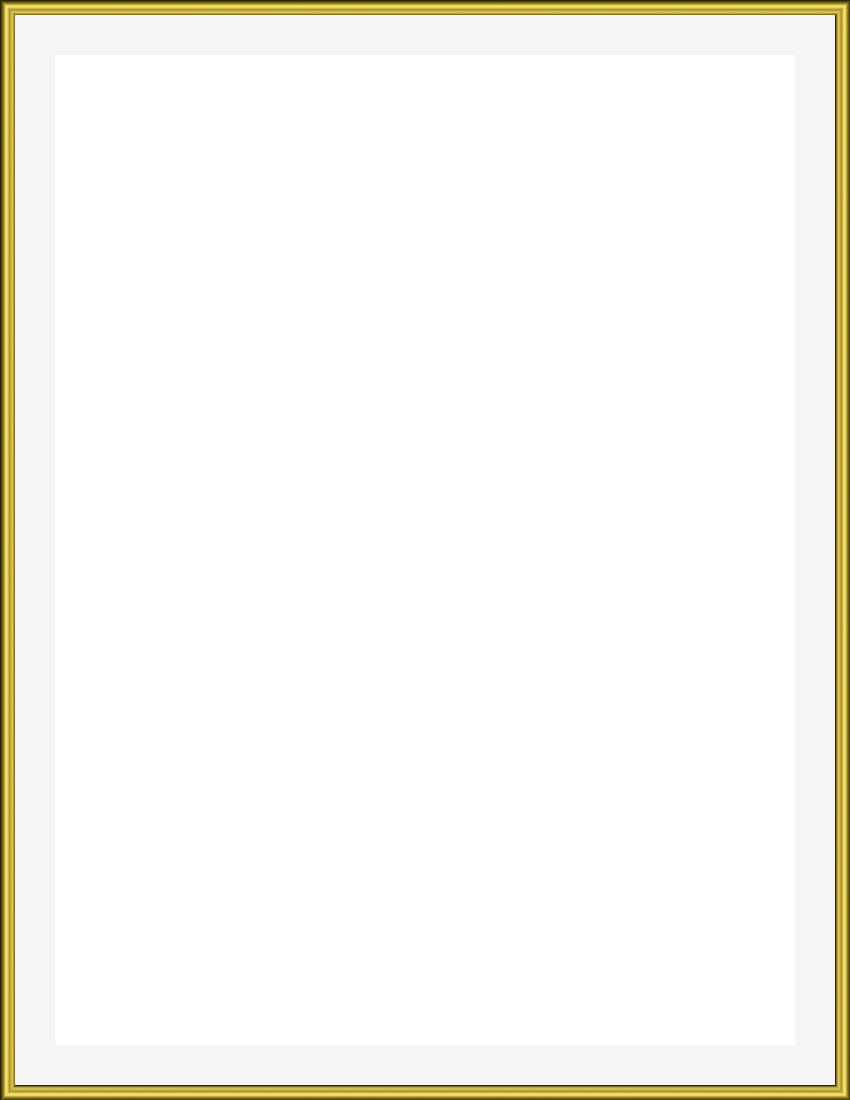 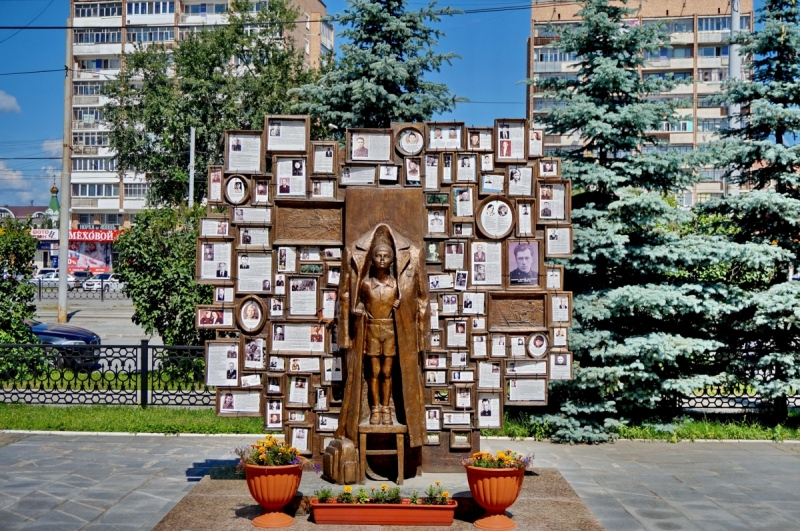 Скульптурная композиция
 "С чего начинается Родина".
Открыт в 2015 году.
Скульпторами памятника является
С. Титлинов
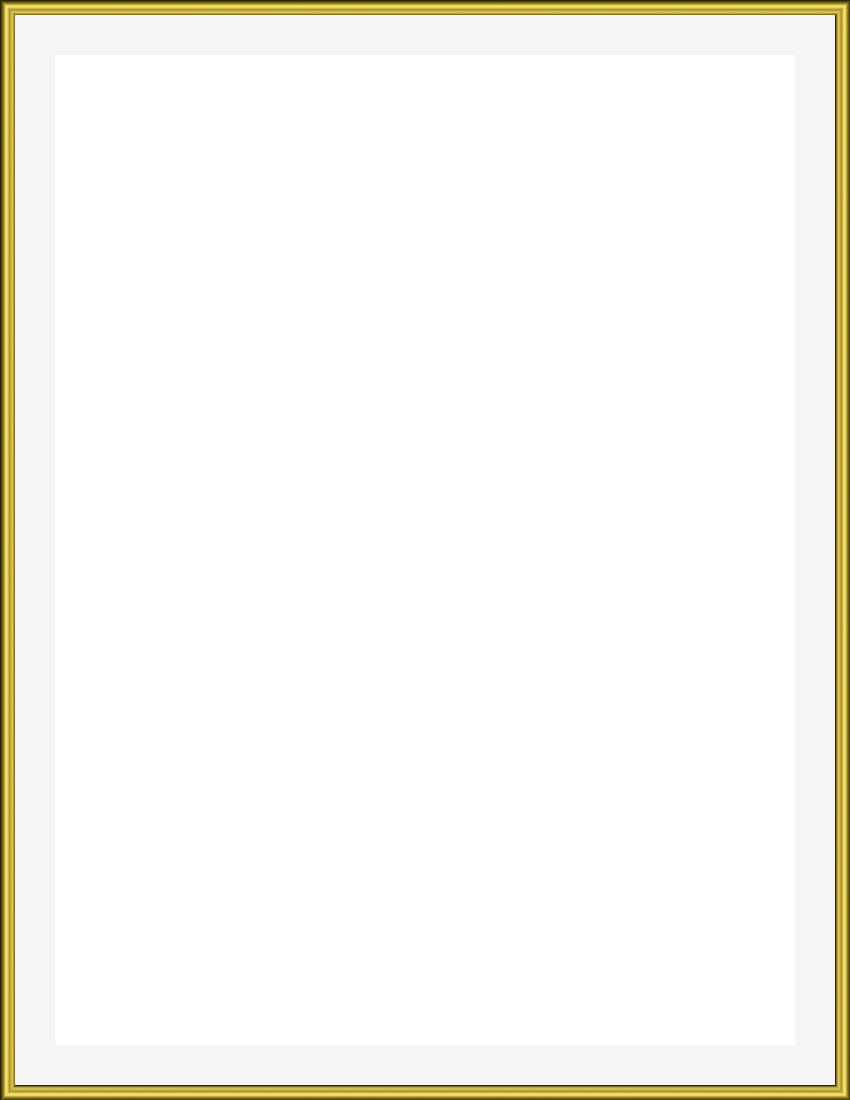 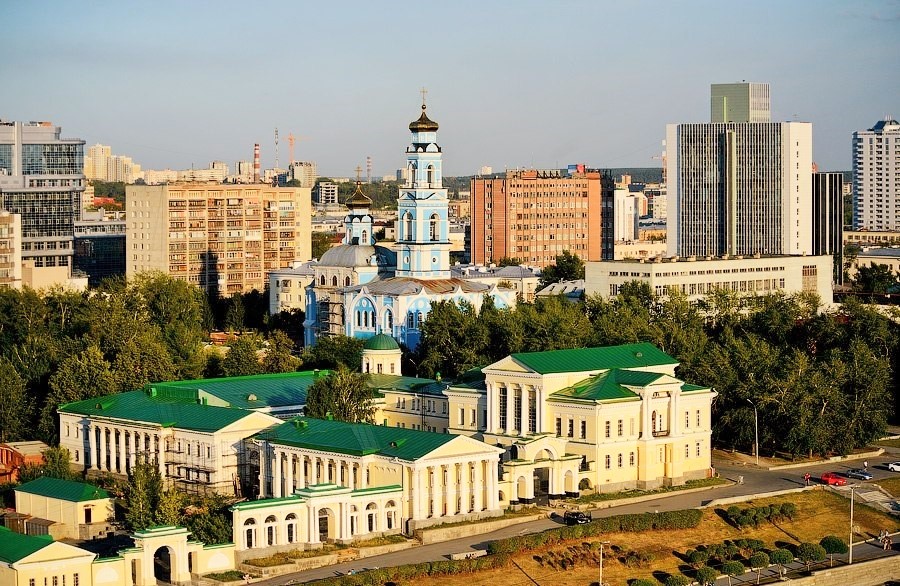 Усадьба Расторгуевых — Харитоновых
В строительстве принимал участие архитектор М. П. Малахов, 1824г.
Улица К.Либкнехта
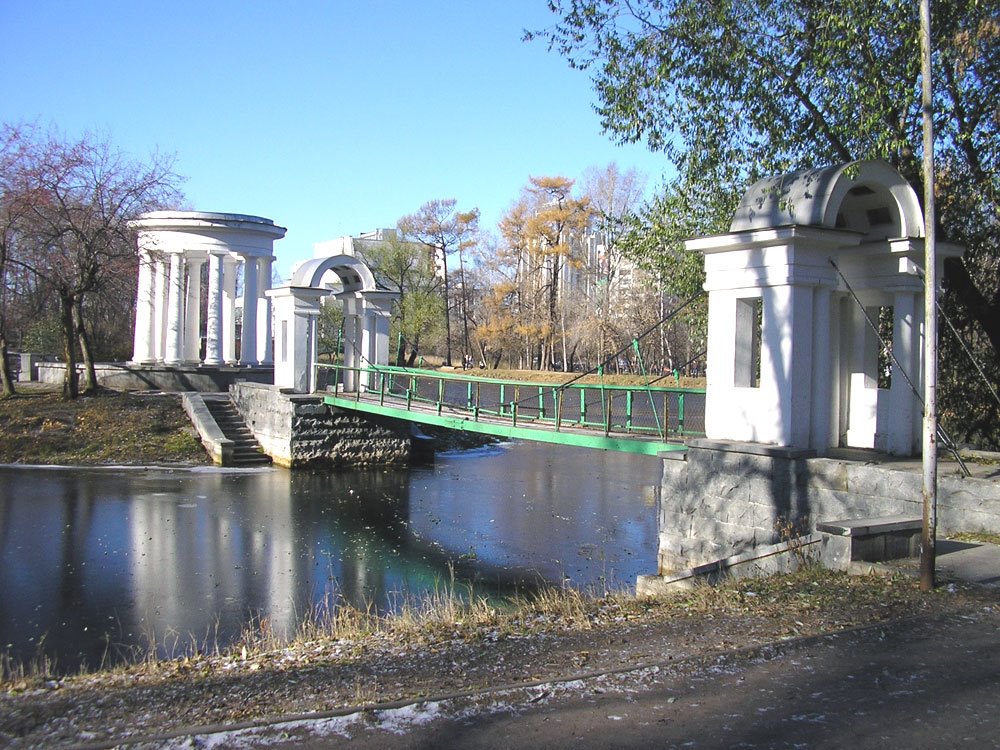 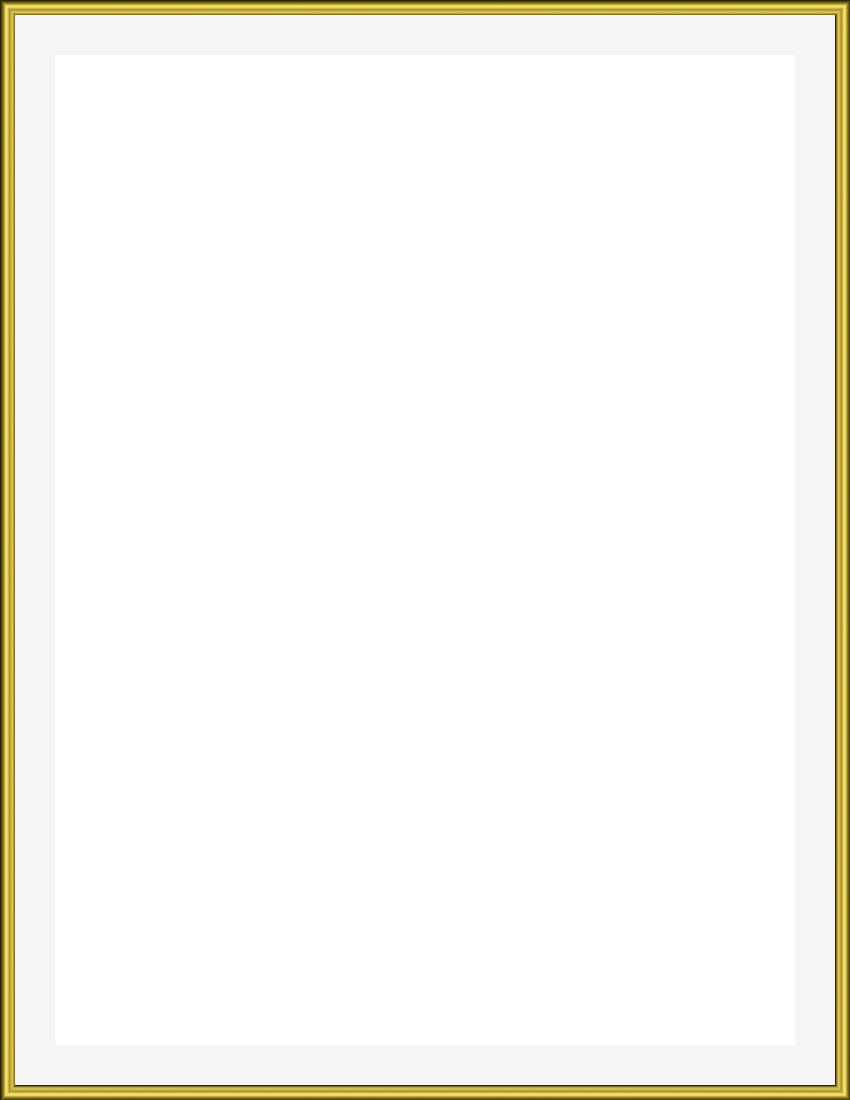 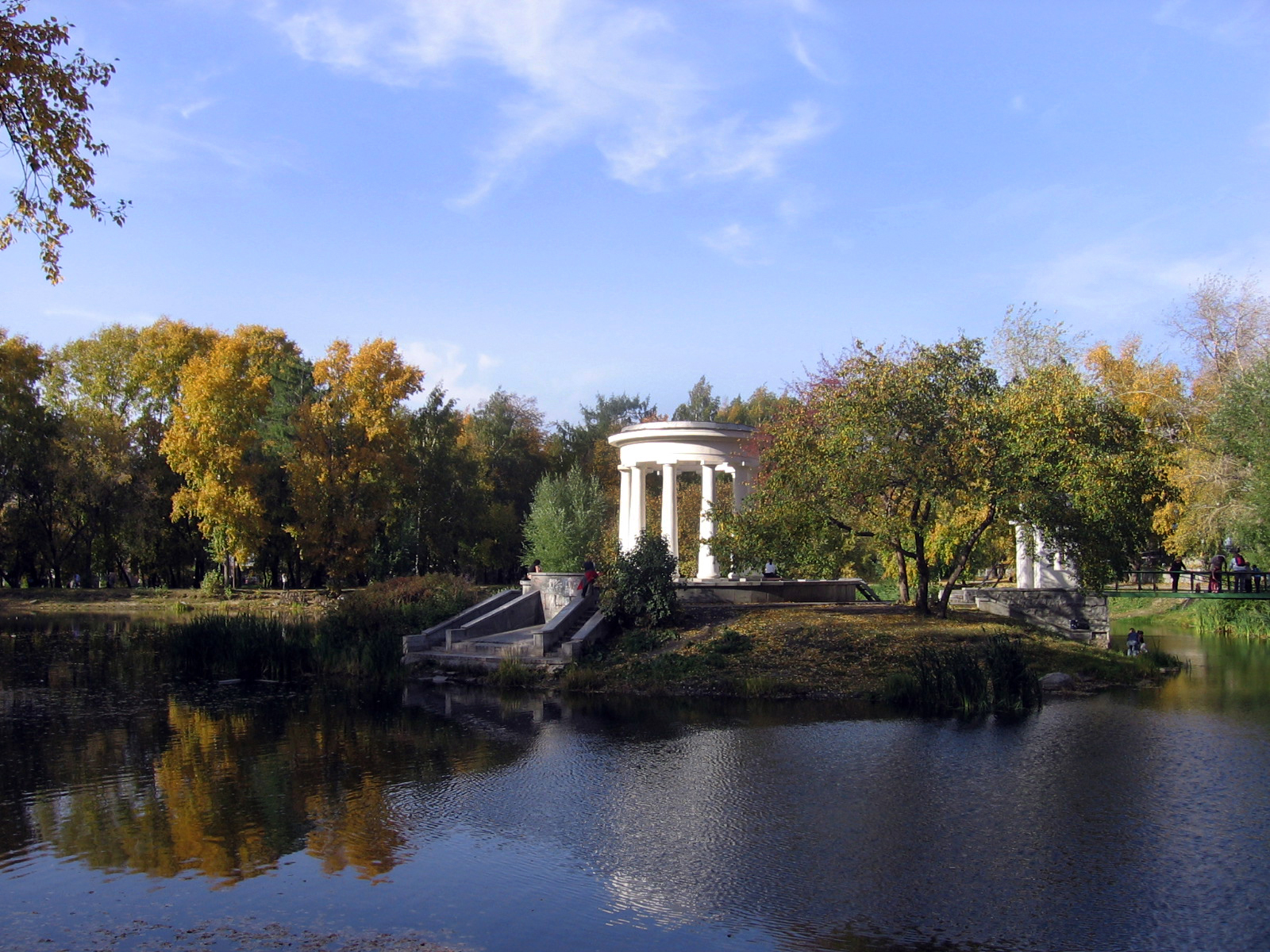 Харитоновский сад
Заложен в 1826г.
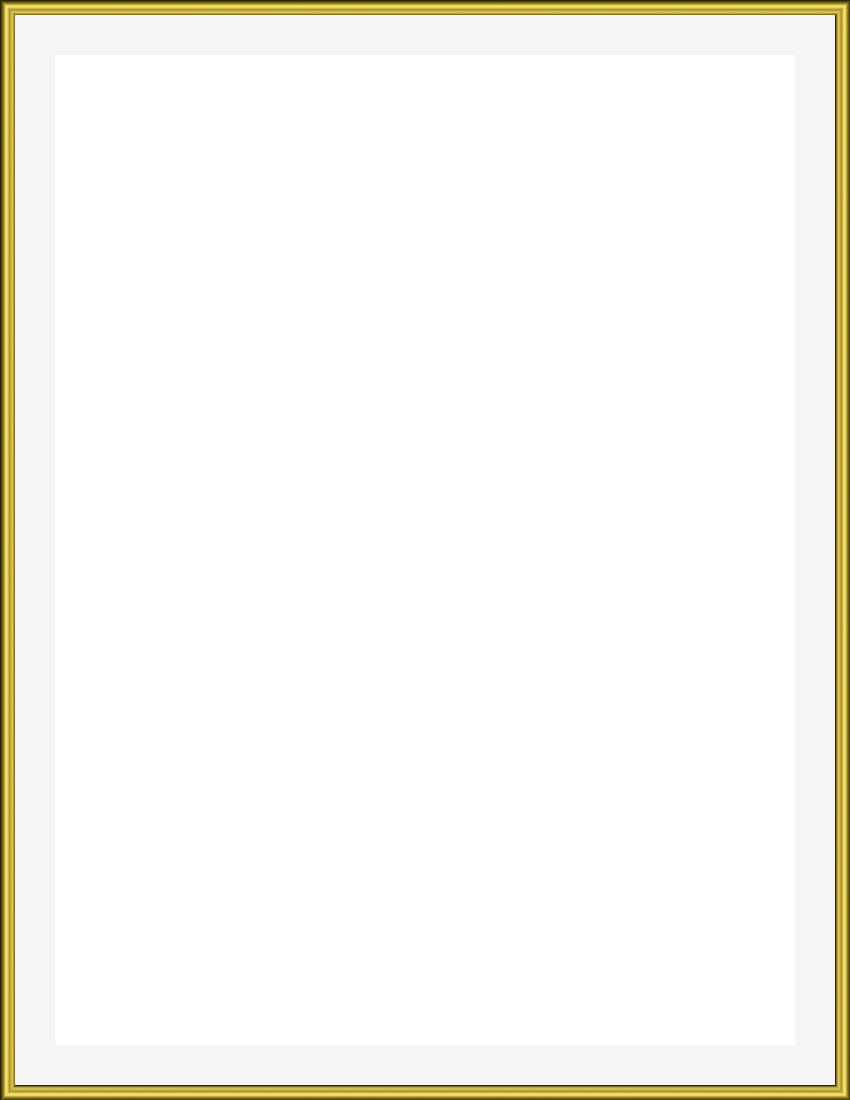 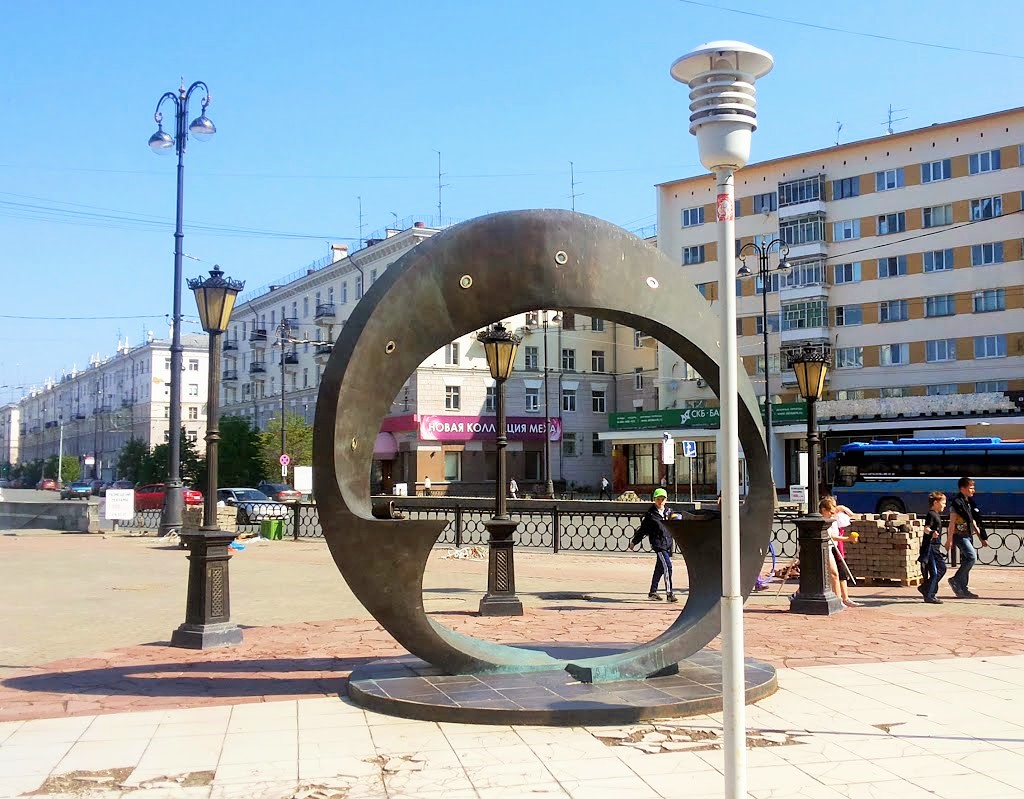 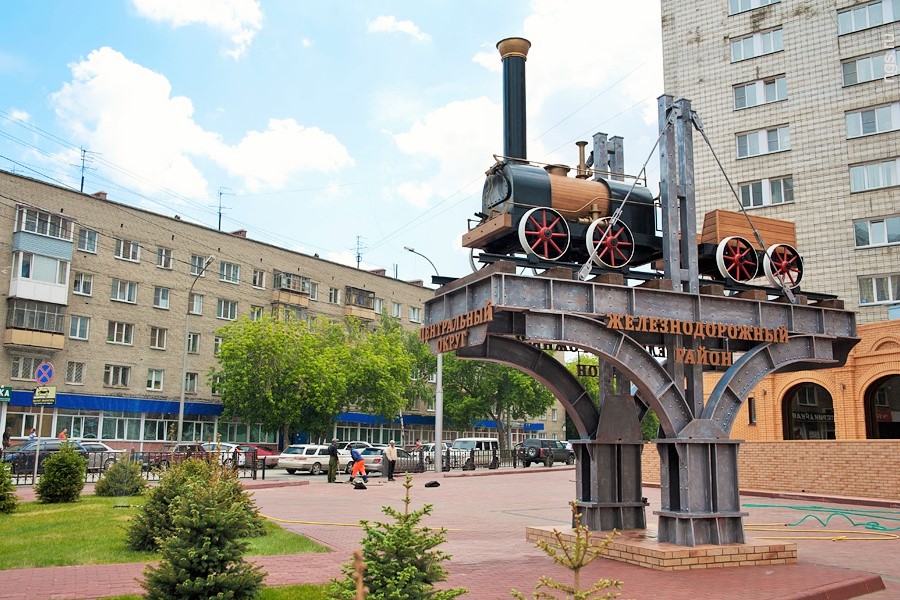 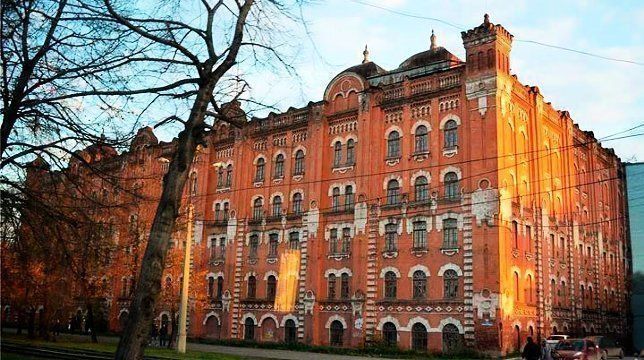 Мельница Борчанинова-Первушина
Построена в 1906—1908 годах неизвестным архитектором
Улица Челюскинцев
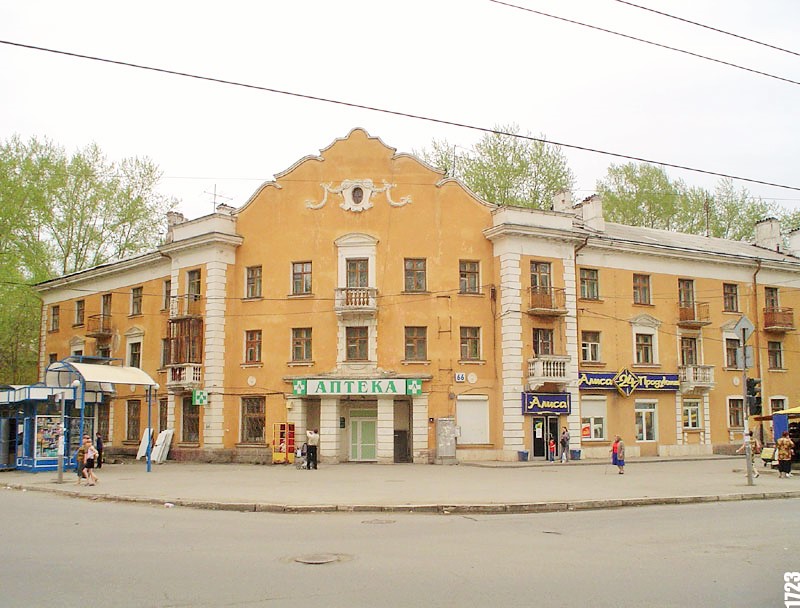 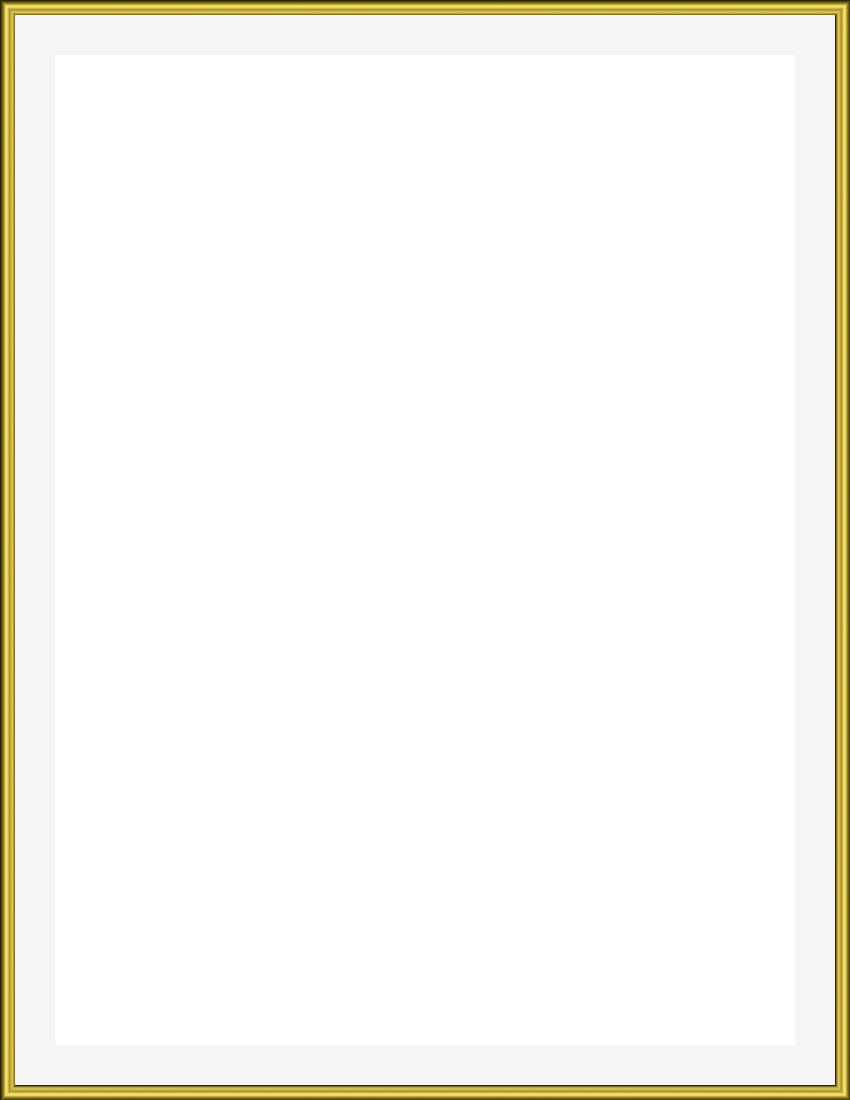 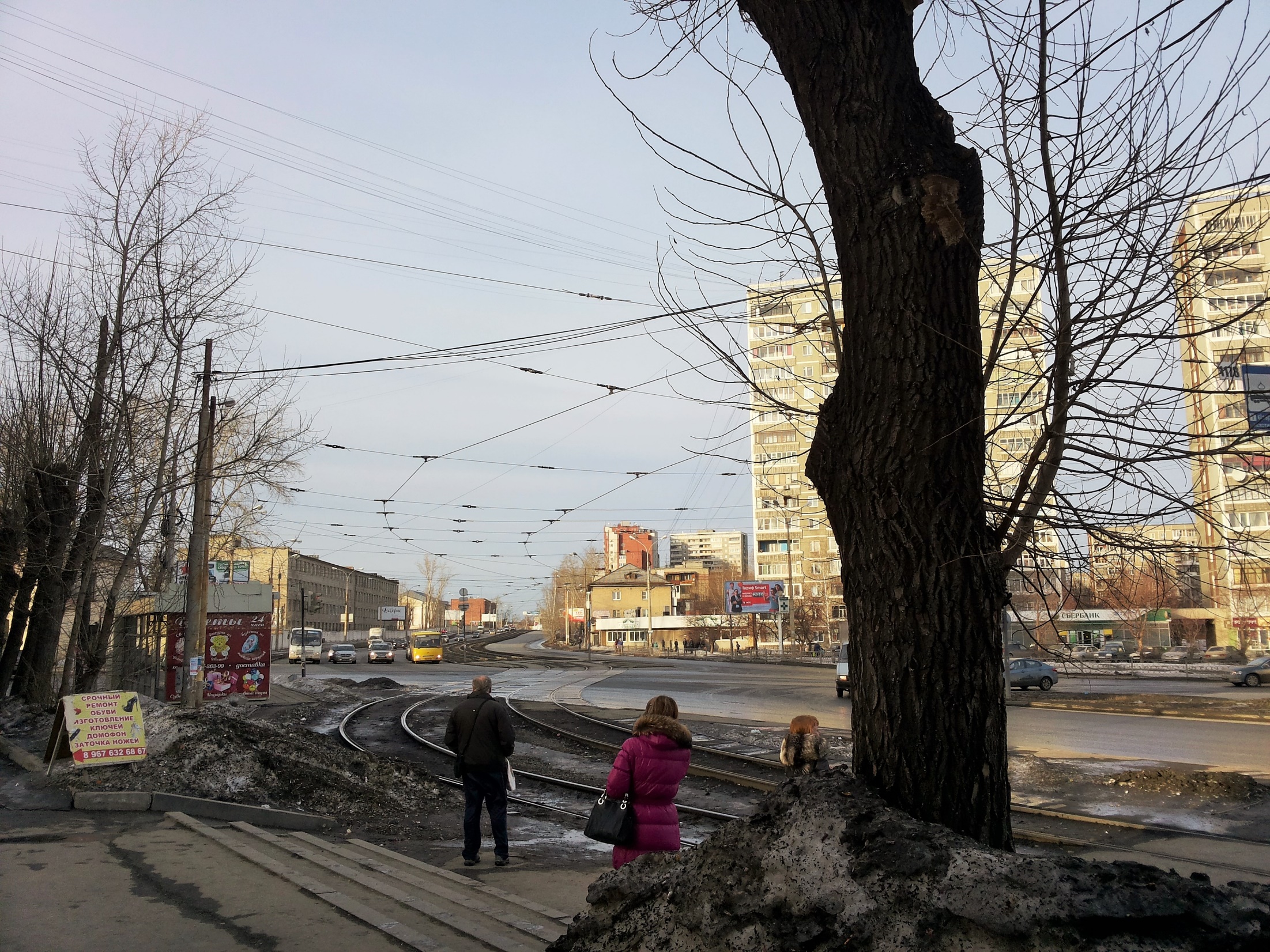 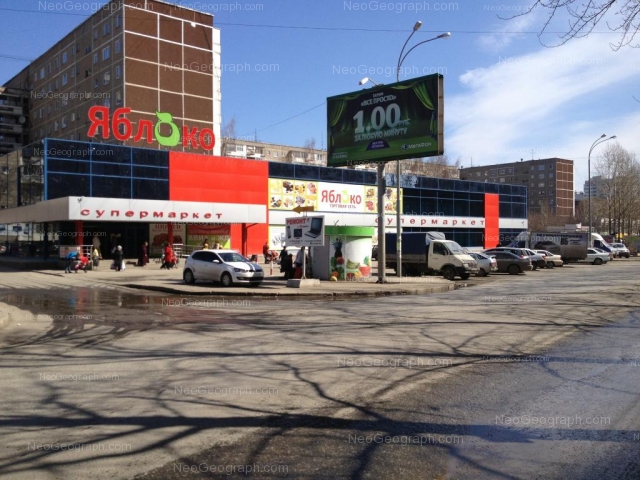 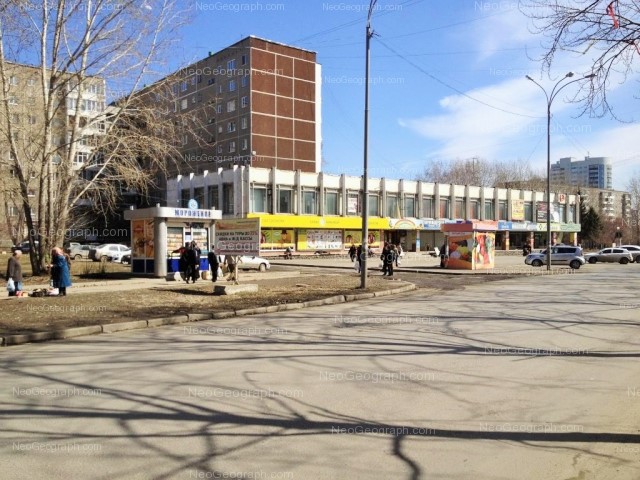 Улицы нашего района